John Newton
A Great Sinner and
A Great Savior
Part 1
Saved by grace1725-1764
Descent
1725-1746
Age 0-21
Family Background
Born in London on July 24, 1725
Captain John and Elizabeth Newton
Godly mom
Memorized Westminster Shorter Catechism
Attended Congregational Church
Often heard Isaac Watts
Dad – merchant ship captain
Distant and severe
Unbeliever
Elizabeth died of tuberculosis in 1732
[Speaker Notes: Insert a map of your country.]
Family Background
Dad remarried to widow
Focused on three new children
John ignored
Formal education ended at age 10
Had shown promise, winning Latin prize
Sent to sea
Sailed, age 10-16
Developed bad habits
[Speaker Notes: Insert a picture of one of the geographic features of your country.]
Sailor
Profane, wild, reckless

“I was fond of a visionary scheme of a contemplative life; a medley of religion, philosophy, and indolence; and was quite averse to the thoughts of an industrious application to business” 

Dad arranged job opportunity in Jamaica
Smitten
Visited Catlett family in Kent
Mary Catlett, age 13 (Polly)
Lingered for three weeks
Missed ship to Jamaica (intentionally)
Lowly seaman
Another voyage at bottom of rung
Sank into swearing and drinking
Second visit to Catletts
Missed another opportunity
Disaster
Pressganged
HMS Harwich – at war with French
Dad unable to secure release
Got him promoted to midshipman
Ungrateful, lazy, arrogant
Shore leave
Visited Catletts, abusing leave time
Captain outraged but did not execute him
[Speaker Notes: Insert a picture illustrating a season in your country.]
Last Straw
New World
Five-year tour
Newton, while leading shore party, deserted
Life motto: “Never deliberate”
Caught
Brutally flogged
Degraded to seaman
Grew ever more vindictive
[Speaker Notes: Insert a picture of an animal and or plant found in your country.]
Last Straw
“My breast was filled with the most excruciating of passions; eager desire, bitter rage and black despair. Every hour exposed me to some new insult and hardship with no hope of relief or mitigation; no friend to take my part nor to listen to my complaint”
[Speaker Notes: Insert a picture of an animal and or plant found in your country.]
Exchange
Deliverance
Exchanged for a merchant mariner at the Canary Islands
Pegasus
Without military discipline, got worse

“I was exceedingly vile. I not only sinned with a high hand myself but made it my study to tempt and seduce others upon every occasion”
New Undertaking
Amos Chow
Slave trade on Guinea Coast of Africa
30,000-40,000 slaves per year
Lucrative
Chow’s assistant
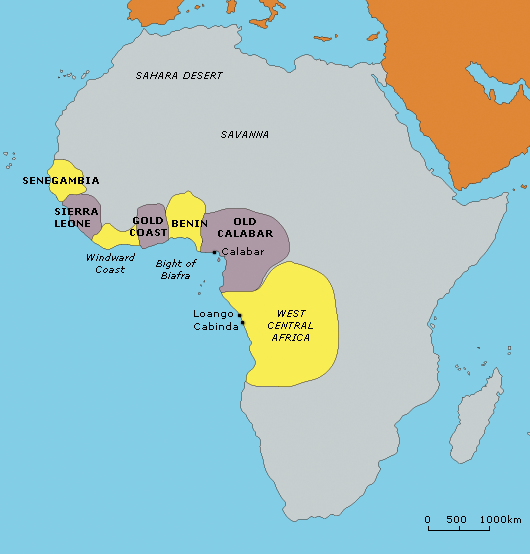 Rock Bottom
Degraded
Chow accused him of stealing
Made him a slave
Plantane Islands off coast of Sierra Leone
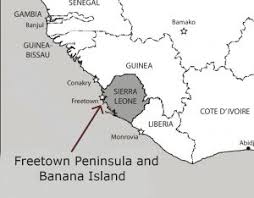 Rock Bottom
Abused by Chow’s mistress PI
Starved
Despaired
Held onto one book: Euclid’s Geometry
Drew geometric patterns in the sand
Dreamed of deliverance
21st birthday
Unsaved Slaver
1746-1747
Age 21-22
Slave Trader
Joined successful slave trader
Negotiated deals with African tribal leaders, who captured and delivered slaves
Kept slaves in compound and sold them to passing ships
Dissolute
Relations with female slaves
Dabbled in African witchcraft
Deeply profane
Happy in his new life
[Speaker Notes: Insert a picture of the head leader of your country.]
Return to England
Greyhound
Dad sent ship to find him
Captain lied about fortune awaiting him
Decided to return to England, hoping for wealth and Polly
Ship sailed along African coast, up South American coast, and up to Labrador
Newton was bored and began heavy drinking
[Speaker Notes: Insert a picture of one of the points of interest for your country.]
Return to England
“My life, when awake, was a course of most horrid impiety and profaneness. I know not that I have ever met so daring a blasphemer. Not content with horrid oaths and imprecations I daily invented new ones so that I was often seriously reproved by the captain”

Began reading Imitation of Christ
Convicted, gave it up on March 9, 1748
22 years old
External Storm
North Atlantic storm
All livestock washed away
All food stores except recently caught cod
Timbers breaking and great holes formed
Pumped and bailed for hours
Newton on helm for 11 hours
Two days of desperation
Captain thought Newton was the Jonah causing their calamity
Internal Storm
Conviction
Began reading only KJV on board (no other Christians)
Moved by story of the prodigal son
Could I really be forgiven?
Ship battled winds for 14 days
Finally arrived at Ireland
April 7
God hears and answers prayer
Newton a changed man
Saved Slaver
1748-1753
Age 23-28
Initial Steps
Church
Began attending church
Made spiritual commitment to God
Struggled with old habits
Polly
Dad made arrangements with Catletts
Dad then sailed to America and drowned in the Hudson Bay
Newton wrote to Polly
Would she be willing?
Career
Brownlow
First mate on a slaving ship
Hoped to save enough to marry Polly
Seized, shackled, and enslaved men and women in the ship’s hold
Stopped swearing and drinking
Otherwise, sank into rough living
Sexually abused slave women
During Middle Passage, read A Serious Call to a Devout and Holy Life
Career
Brownlow
62 of 218 slaves died during Passage
3 or 4 others killed in uprising
Newton had no sympathy for them and was relieved to see them off the ship in Charleston, SC
Manesty
Ship line owner
Impressed by Newton and offered him next available ship
Polly
Visit
Catlett home
No money yet
“The sum total of my inventory was seventy pounds in debt”
Tongue-tied
Polly saved the day by offering her hand
Marriage
February 11, 1750
Newton was 24
Polly
Didn’t want to leave Polly
Lottery
Deeper debt
Tepid religious life
Given captaincy of a slaver
Duke of Argyll
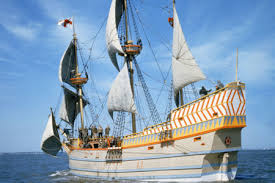 Slaver
Strange mix
Daily devotions with the crew
Free time translating Latin works
Livy, Caesar, Sallust, Terence, Cicero, Pliny, and Virgil
No swearing, drinking, or illicit relations with slave women
Viewed as bizarre by other captains
Slaver
Enslaved 200 people
26 deaths
Unusually low percentage
Holds filthy and disease ridden
Sold them in Antigua
Home by October 1751
Praised God for successful voyage
Deepening spiritual life during 8 months between voyages
Studying Bible and attending worship with Polly
Slaver
African
8 hours of devotions per day
Weekly services with crew
Enjoyed teaching the Bible
Procurement of 167 slaves
Delivered with little loss of life
14-month voyage
Returned August 1753
Slaver
African
Third voyage in October 1753
Less success
Only 87 slaves
Competition heating up along Guinea Coast
Dutch, Portuguese, French, and American ships alongside the British
Sold slaves at St. Kitt’s in Caribbean
Met Alexander Clunie
Lifelong friend and mentor
Began teaching Newton theology
Slaver
Preparing for fourth voyage
Seizure
Paralyzed for an hour
Unexplained
Grounded
Resigned his captaincy
Relieved
Slaver
“During the time I was engaged in the slave trade I never had the least scruple as to its lawfulness. I was upon the whole satisfied with it. . . . However, I considered myself as a sort of jailer or turnkey, and I was sometimes shocked with an employment that was perpetually conversant with chains, bolts, and shackles. In this view I had often petitioned in my prayers that the Lord in his own time would be pleased to fix me in a more humane calling and place me where I might be freed from those long separations from home that very often were hard to bear.”
Businessman
1754-1764
Age 29-39
Interim
Unemployed
No job for nine months
Polly seriously ill
Newton thought he was losing her
Passionate about preaching
Often heard three preachers on a Sunday
Whitefield
Deeply impressed by him
Running out of money
Surveyor of Tides
Work
Remarkable sequence of events landed Newton in Liverpool as Surveyor of Tides
Handsome salary and oversight of over 60 employees
Doubled salary through kickbacks
Normal procedure for the job
Surveyor of Tides
Looked for good church in Liverpool
Attended Baptist churches but rejected immersion
Decided to remain Anglican
Whitefield visit in 1755 transforming
“I heard him preach nine times, supped with him three times, dined with him once, and on Sunday he dined with me. I cannot say how much I esteem him and hope to my dying day I shall have reason to bless God on his behalf”
Surveyor of Tides
Polly recovered her health with relatives in London
Separated for a few months
She heard Whitefield in London and was stirred spiritually
Health improved and she rejoined Newton in Liverpool
She was much more interested in spiritual things
Together they poured over the Scriptures
Surveyor of Tides
John Wesley
Heard Wesley preach with profit
Read Wesley on biblical business practices
Convicted of taking kickbacks
Began rejecting the offers, reducing his salary by half
Increased spiritual fervor
Decided to learn Greek and Hebrew
By 1757 reading NT in Greek and much of the OT in Hebrew
Seeking Ordination
Felt called to preach
Advised to pursue it
First sermon attempt disastrous
Persevered
Desired ordination as an Anglican
Seeking Ordination
Sought ordination in London
Rejected by Bishop of Chester
Rejected by Archbishop of York
Supposedly lacked sufficient education
Actually because they feared he was a Methodist
Long struggles
Worked as Surveyor of Tides 1757-1763
Preached wherever he could
Seeking Ordination
Preaching opportunities
William Grimshaw of Haworth
Dissenting chapel in Warwick for several months
Dissenting chapel in Liverpool
Recruited by Wesley to be itinerant Methodist preacher
Did not believe health would hold up
Did not want to be away from Polly that much
Seeking Ordination
Anglican or Dissenter?
Dissenters wondered why he wouldn’t throw his lot in with them
Friends and family wanted him to remain in the Anglican Church
Couldn’t get ordained
Tough decision
Seeking Ordination
William Legge, Earl of Dartmouth
Warm evangelical
Offered Olney parish to Newton
Back to London for ordination
Second “No” from Bishop of Chester
Second “No” from Bishop of Lincoln
“No” from a second Archbishop of York
Dartmouth pressured Bishop of Lincoln, who relented
Seeking Ordination
Newton ordained as Anglican priest on April 29, 1764
Seven years waiting
38 years old
Pastor in Olney, Buckinghamshire
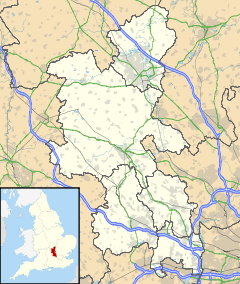 Part 2
Influence through grace1764-1807
Olney Pastor
1764-1779
Age 39-54
Town
Perfect fit
Small town of about 2,000 people
Mostly lower class
About 40% dissenters
Newton got along well with dissenters
His humility disarmed his enemies
Evangelical theology with advantages of being in established church
Preaching
Parish ministry
Preached each Sunday in the morning and afternoon
Preached to small group at vicarage on Sunday night
Kept sermons to exactly one hour
“Overlong sermons break in upon family concerns and often call off the thoughts from the sermon to the pudding at home that is in danger of being overboiled”
Preaching
“Grace, free grace, must be the substance of my discourse, to tell all the world from my own experience that there is mercy for blasphemers, for the most hardened, the most complicated wretches.”

First Olney sermon: Psalm 130:1 
“Out of the depths have I cried unto thee, O Lord.”
Pastoring
Parish ministry
Visited every weekday afternoon
Three or four visits of an hour each
Wore a sailor’s jacket, told a lot of jokes, and tried to make people feel comfortable around him
Thursday morning weekly services of children
200 kids, many from dissenting homes
Wrote poetry and music for them and designed instruction at their level
Authentic Narrative
Convinced to write his autobiography
An Authentic Narrative of Some Remarkable and Interesting Particulars in the Life of John Newton (1764)
Tells his story up to 1755
Published four months after arrival in Olney
Instant bestseller
By 1785, 10 British editions, 1 French, 1 Dutch, 1 Scandinavian, and 8 American
Church
Growth
Church grew from 200 to 600 members
Added Tuesday morning adult prayer meeting
Thursday evening adult instruction
Expanded building
Church
Help
Small salary
John Thornton
Director of Bank of London
Member of the Clapham Sect
Visited Olney and saw the work
So impressed he supplemented Newton’s salary by 200 pounds per year
Polly was a wonderful pastor’s wife
Ministry
Expanded ministry
Invitations to preach across England
Preached for evangelicals, whether Anglican or not
Polly joined him in 650-mile journey in 1771 to preach for his evangelical friends
Newton regularly wrote to Polly when they had to be separated
“I am always a little awkward without you, and every room where you are not present looks unfurnished”
Ministry
Personal Devotion
Rose early to have two hours of time with Christ every morning

“The one [Bible reading] is the fountain of living water and the other [prayer] is the bucket with which we are to draw”
Cowper
Friendship with William Cowper
Brilliant, well-bred young man
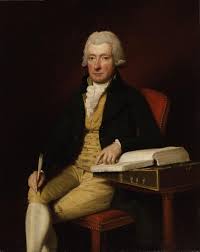 Cowper
Nervous breakdown – 2 years in asylum
Lived with Pastor Morley and Mary Unwin
Morley fell off a horse and died
Newton invited Cowper, Mary Unwin, and Mary’s daughter Susanna to live with him and Mary in 1767
Cowper
Collaboration
Unwins and Cowper lived near Newtons
Cowper assisted Newton in parish work
Visited the sick and poor
Led prayer meetings
Daily theology discussions with Newton
“I don’t know a person upon earth I consult upon a text of Scripture or any point of conscience so much to my satisfaction as Mr. Cowper”
Cowper
Hymnbook
Began writing hymns together in 1771
Cowper wrote over 60 hymns by 1773
Beautiful, complex poetry
Newton wrote simpler, easy-to-sing hymns
Newton illustrated his sermons with hymns
January 1, 1773 sermon on 1 Chronicles 17:16-17 – God’s kindness to David
Wrote Amazing Grace for that Sunday
Cowper
Cowper’s Struggles
Brother and two cousins died
Community gossip that Cowper and Mrs. Unwin were living in sin
Began to slip into madness
Hurriedly wrote God Moves in a Mysterious Way
Night of January 1, 1773, tried to kill himself
Cowper
Cowper’s Struggles
Cowper and Mrs. Unwin back with Newtons for 13 months
Newton spent hours counseling Cowper
Cowper convinced he had disobeyed God by not killing himself
Gave up serving or even attending church
Gave up writing religious poetry
Newton continued to love and defend him
Dear friends for the remainder of Cowper’s life
Hymns
Hymn writer
Newton composed 281 hymns
Cowper composed 67
Olney Hymns published in 1779
“Amazing Grace”
“Glorious Things of Thee Are Spoken”
“How Sweet the Name of Jesus Sounds”
Hymns
“How Sweet the Name of Jesus Sounds”

1 How sweet the name of Jesus sounds in a believer's ear! It soothes our sorrows, heals our wounds, and drives away our fear.

3 O Jesus, shepherd, guardian, friend, my Prophet, Priest, and King, my Lord, my Life, my Way, my End, accept the praise I bring. 
4 How weak the effort of my heart, how cold my warmest thought; but when I see you as you are, I'll praise you as I ought.
Influence
General Influence
Vast correspondence as a result of his autobiography
Collected letters into volume called Omicron
Bestseller
“Eventually over five hundred of Newton’s letters were published in his lifetime, making him the leading evangelical commentator on religious subjects in Britain” (Aitken)
Wisdom from His Letters
“What will it profit a man if he gains his cause and silences his adversary—if at the same time he loses that humble, tender frame of spirit in which the Lord delights, and to which the promise of his presence is made?”

“I am more of a Calvinist than anything else, but I use my Calvinism in my writings and my preaching as I use this sugar.” Newton then picked up a lump of sugar, dropped it into his cup, stirred it, and concluded, “I do not give it alone and whole but mixed and diluted.”
Wisdom from His Letters
“If there are any who have a power of their own, we must confess ourselves poorer than they are. We cannot watch, unless he watches with us; we cannot strive, unless he strives with us; we cannot stand one moment, unless he holds us up; and we believe we must perish after all, unless his faithfulness is engaged to keep us. But this we trust he will do, not for our righteousness, but for his own name's sake”
Wisdom from His Poems
Our pleasure and our duty
Though opposite before
Since we have seen His beauty
Are joined to part no more

Thou art coming to a King
Large petitions with thee bring
For His grace and power are such
None can ever ask too much
Influence
Individual Influence
Gift of friendship
Thomas Scott
Liberal clergyman
Came to Newton wanting to debate theology
Newton befriended him and gently gave him truth
Scott got saved and became an evangelical
Noted pastor and Bible commentator
Family
Family Life
In 1774 Polly’s brother died at 32, leaving a 5-yr-old orphaned daughter
John (age 50) and Polly adopted Betsy as their own and raised her
John was deeply attached to Polly
Friends were puzzled by it
“Mr. Newton’s attachment to his wife was extreme. Some have wondered at this as she seemed to them to have few, if any attractions”
Family
Newton disagreed
On her 47th birthday (Feb. 2, 1776):
“The anniversary of my dear’s birth. Thou didst, O Lord, prepare a singular blessing for me and didst send her into this world to be as the hinge upon which my future life should turn and the chief part and source of my temporal happiness. I praise thee for thy goodness and for the wonderful train of providences by which she was preserved for me and bestowed on me. In her thou hast given me the chief desire my heart could form”
Transition
Honeymoon over
Newton was preaching away from Olney 40-50 times per year
About a dozen in London
Olney congregation began to resent his fame
They also resisted his insistence on holiness
Thornton offered Newton a parish in London
In 1779 Newton accepted
Transition
Opportunity
St. Mary Woolnoth
Six times the salary
Expanded sphere of influence
In 1779 Newton accepted
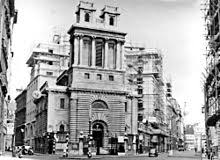 London Pastor
1779-1807
Age 54-82
Preaching
Great success
Church filled rapidly
Added gallery
Parlor preacher in homes of wealthy Londoners
Hannah Wilberforce, William’s aunt
Major voice among London Anglican evangelicals
Influence
Continuing influence
Sought out by Hannah More
Poet and playwright
Conversed with her and won her over to evangelical views
More went on to extraordinary influence as an evangelical moralist and philanthropist
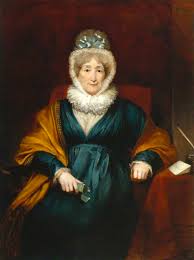 Family
Eliza
Polly’s sister and her entire family, except her 12-year-old daughter Eliza, died of consumption in 1783
Newtons adopted Eliza, who was also sick
They loved and cared for her for 2 ½ years
“I found I had room enough for them both [Betsy and Eliza] without prejudice to either. I loved the one very dearly and the other no less than before” 
Eliza died at age 14
Eclectic Society
Discussing theology
From 1783 met with evangelical leaders for three hours every week to discuss theology
Weekly for over twenty years
Became Who’s Who of British evangelicalism
Launched influential periodical
Influenced launch of Church Missionary Society
Newton was the acknowledged leader
Wilberforce
Early promise
Visited Newton with his aunt while he was a child
Newton held out high hopes for him
Profligate MP
Elected to Parliament at age 21
Worldling: gambling and useless pursuits
Converted
Led to Christ in 1785 by evangelical Isaac Milner
Wilberforce
Historic meeting
Considered leaving politics to become a pastor
Met with Newton to get his advice
December 7, 1785
Historic advice
Stay in Parliament!
God can use you there
Joined Newton’s church
Newton became his spiritual mentor
Wilberforce
Impact
Foremost reforming parliamentarian for next 50 years
Member of Clapham Sect (with John Thornton)
Pursued numerous reforms
Most importantly, battled the slave trade
Wilberforce
Newton’s continuing influence
Almost quit when anti-slave trade bill defeated by 17 votes in 1796
Newton’s letter of encouragement kept him in the fight
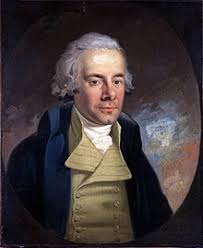 Abolitionist
Battle against slavery
Quakers had raised awareness about the evils of the slave trade
Wilberforce took it on as a personal project
Newton weighed in
Thoughts Upon the African Slave Trade (1788)
Powerful, first-person account
Bestseller – enormously influential
Abolitionist
Wider influence
Newton often summoned to give personal testimony against the slave trade
Once before the Privy Council
Testimony marked by candor, restraint, and wisdom

“He combined unchallengeable authenticity, dignified restraint, and moral authority” (Aitken)
Polly
Cancer
Inoperable breast cancer – 1788
Refused laudanum
Six months of agony
Delivered from worst pain
Continued to decline
Newton cared for her for 20 months
Her spiritual life deepened
Read Scripture, Watts’ Psalms, and Olney Hymns (thoroughly marked up)
Polly
Death of Thornton
John Thornton died in November 1790
Polly urged Newton to attend funeral
Did not know if she would still be living when he returned
Polly died on December 15, 1790
Newton believed the ordeal drew him closer to God
Polly
“Do not I feel myself something more weaned from the world? Have I not been drawn to aim at a closer walk with thee? … Hadst thou left me to myself, I should either have tossed like a wild bull in a net or have sunk under the burden of a broken heart. For during these two years I have seldom passed two minutes together without feeling a void within that thou alone can supply”
Polly
Back to Work
Shocked friends when he immediately resumed full pastoral duties with vigor
Trusted the Lord with Polly
Preached her funeral
Habakkuk 3:17-18
Planned this text for 25 years in case she went first
Wrong to praise her, so he spoke of her faults
E.g., her “excessive devotion”
Polly
“If these were her chief faults, what were her excellences?”

Remembering
Newton commemorated her in his diary every year on the anniversary of her death
Wrote poems and songs in her honor
Despite his wicked past, God graciously gave him a wonderful marriage
Finishing Well
Active preacher
Given several months every year in the 1790s to travel and preach
Still vigorous in his 70s
Betsy
Lived with him and cared for him until 1805
She married at age 36
Too old to perform the ceremony, Newton attended it with joy
Finishing Well
The End
Stopped preaching at age 80 in 1805
Still official pastor of St. Mary Woolnoth
Could not marshal thoughts
Losing his hearing and eyesight
Betsy and her husband moved in for final 12 months
Faded in and out of alertness
Steady stream of visitors
Able to converse with only some
Finishing Well
The End
Slave Trade finally abolished on March 25, 1807
Lived to see it!
Visited by pastor friend John Jay
“I saw Mr. Newton near the closing scene. He was hardly able to talk; and all I find I had noted down upon my leaving him was this: ‘My memory is nearly gone, but I remember two things: That I am a great sinner and that Christ is a great Savior’”
Finishing Well
Newton wrote his own epitaph

“John Newton, 
Once an Infidel and Libertine, 
a Servant of Slaves in Africa, 
Was by the Rich Mercy of our Lord and Saviour Jesus Christ 
Preserved, Restored, Pardoned, and Appointed to Preach the Faith 
He Had Long Laboured to Destroy”